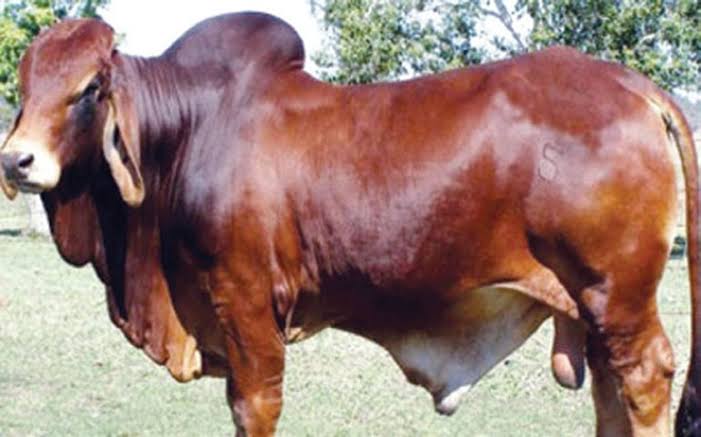 পাঠ-০৪ : গবাদিপশু
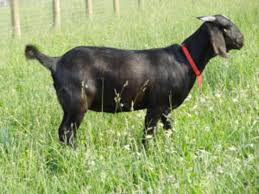 পরিচিতি
অনলাইন ক্লাসশ্রেণী-একাদশবিষয়- কৃষি শিক্ষা ১ম পত্র
অধ্য়ায় : ১ম- বাংলাদেশের কৃষি
পাঠ : ০৪ –  গবাদিপশু
মো: আব্দুল্লাহ ফারাজী                                                                         প্রভাষক ( কৃষি বিজ্ঞান )
 ইতনা মাধ্য়মিক বিদ্য়ালয় ও কলেজ
আলোচ্য বিষয়
গবাদিপশু কি
সারনি : গবাদি পশুর সংখ্যা ( লক্ষ )
গবাদি পশু হতে  প্রাপ্ত উপজাত দ্রব্যসমূহ
গবাদি পশুর গুরুত্ব
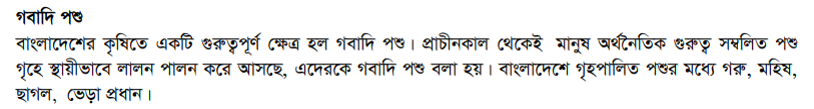 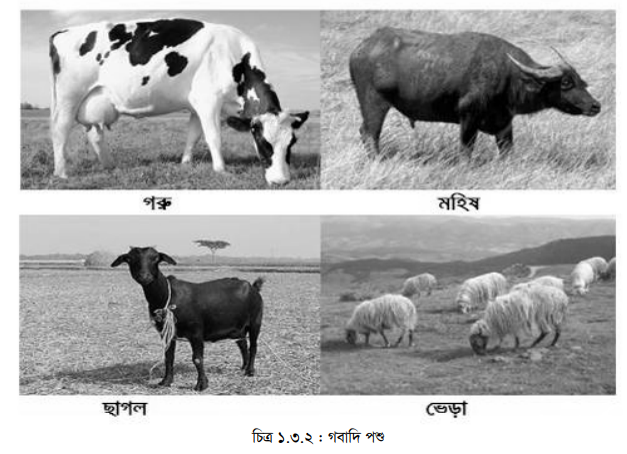 চিত্র : গবাদিপশু
সারনি : গবাদি পশুর সংখ্যা ( লক্ষ )
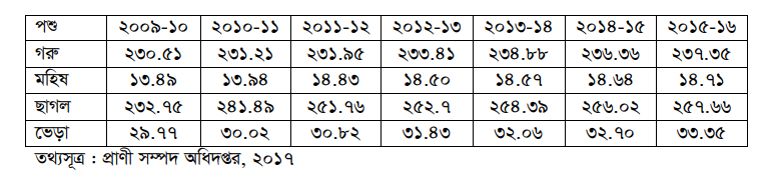 গবাদি পশু হতে  প্রাপ্ত উপজাত দ্রব্যসমূহ
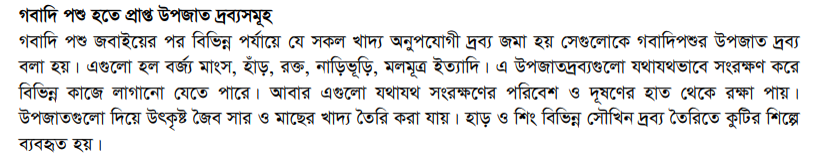 গবাদি পশুর গুরুত্ব
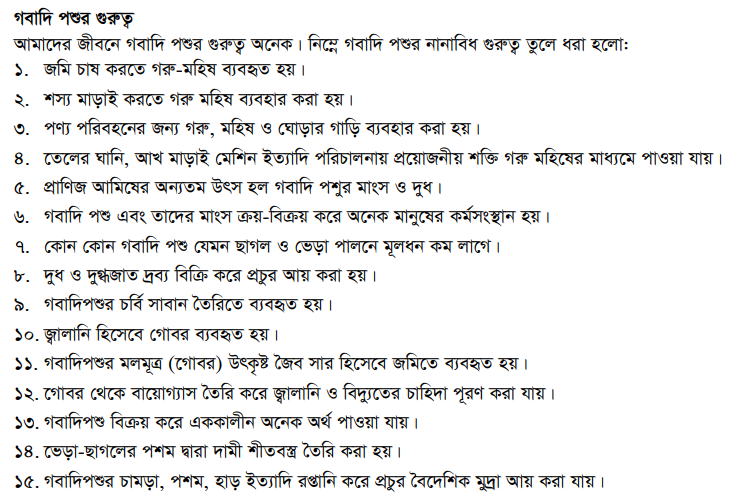 পরবর্তী ক্লাস
পোল্ট্রী
ধন্যবাদ